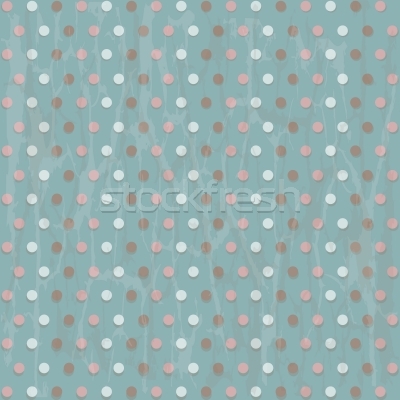 Universidad Nacional Autónoma de MéxicoColegio de Ciencias y HumanidadesPlantel AzcapotzalcoViolencia y Maltrato
Profesora: Amalia Pichardo
Alumna: Melissa Ramírez Ríos
Grupo: 681 18 abril 2013
Es una acción 
    ejercida por una o varias personas en donde se somete  de manera intencional al maltrato  contra la integridad tanto físico como psicológica y sexual de cualquier persona.
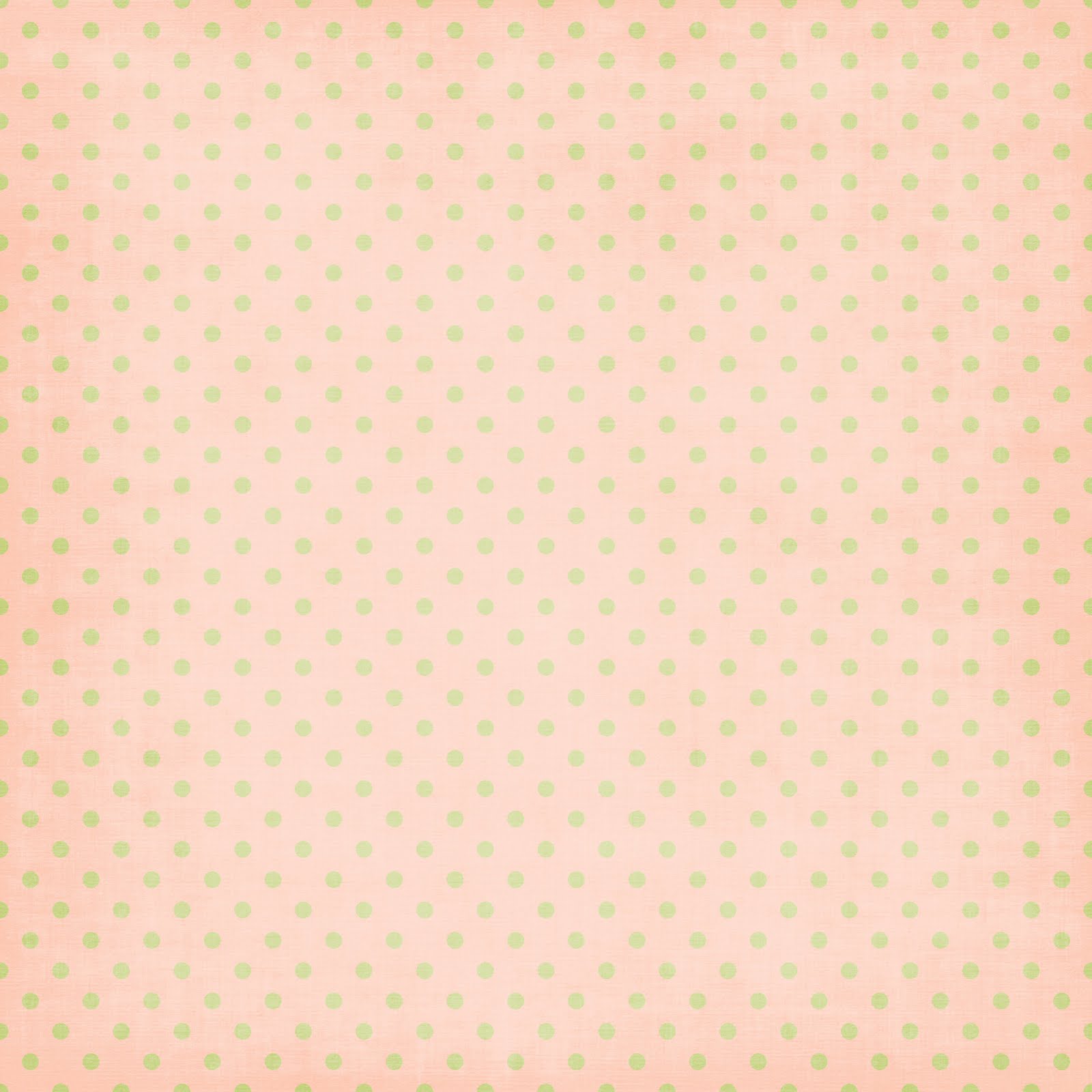 La violencia en las etapas de la vida
Nacimiento
Niñez
Adolescencia
Embarazo
Adultez
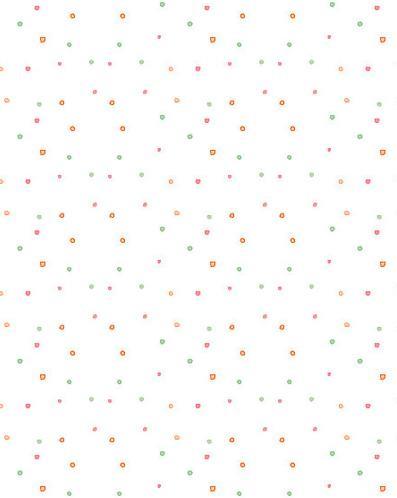 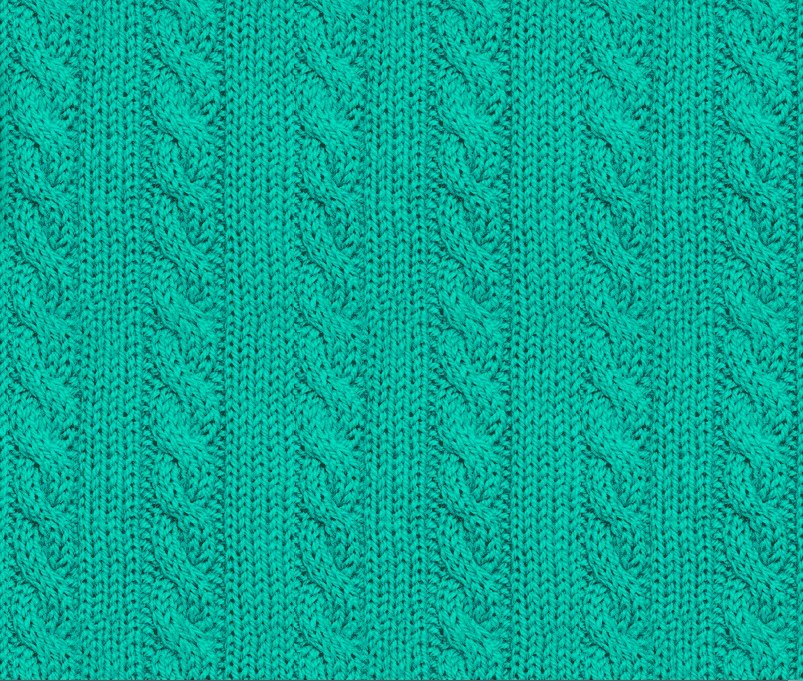 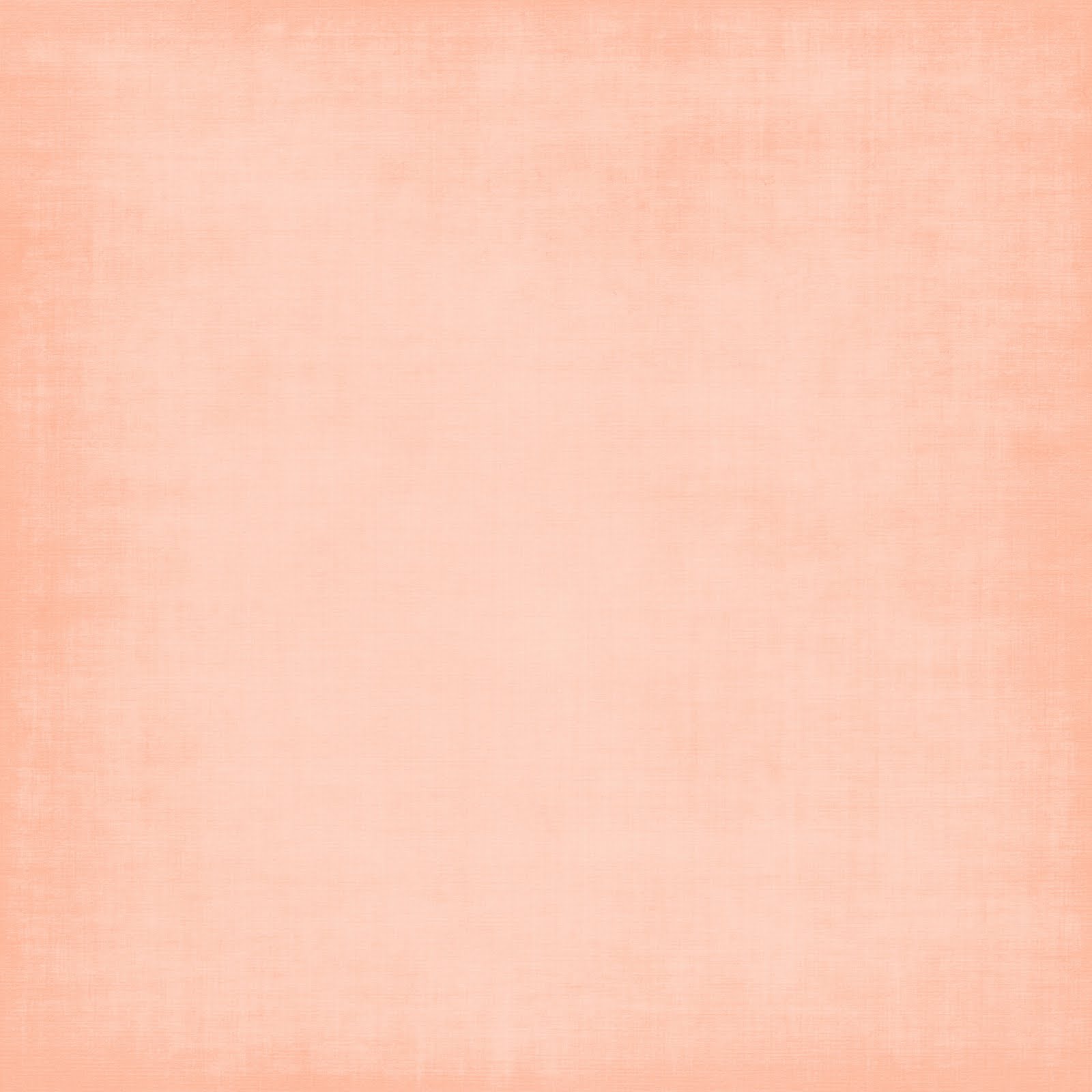 CONSECUENCIAS DE LA VIOLENCIA
Físicas
Consecuencias para la salud
Consecuencias físicas
Homicidio
Lesiones graves
Lesiones durante el embarazo
Lesiones a los niños
Embarazo no deseado y a temprana edad
 Vulnerabilidad a las enfermedades
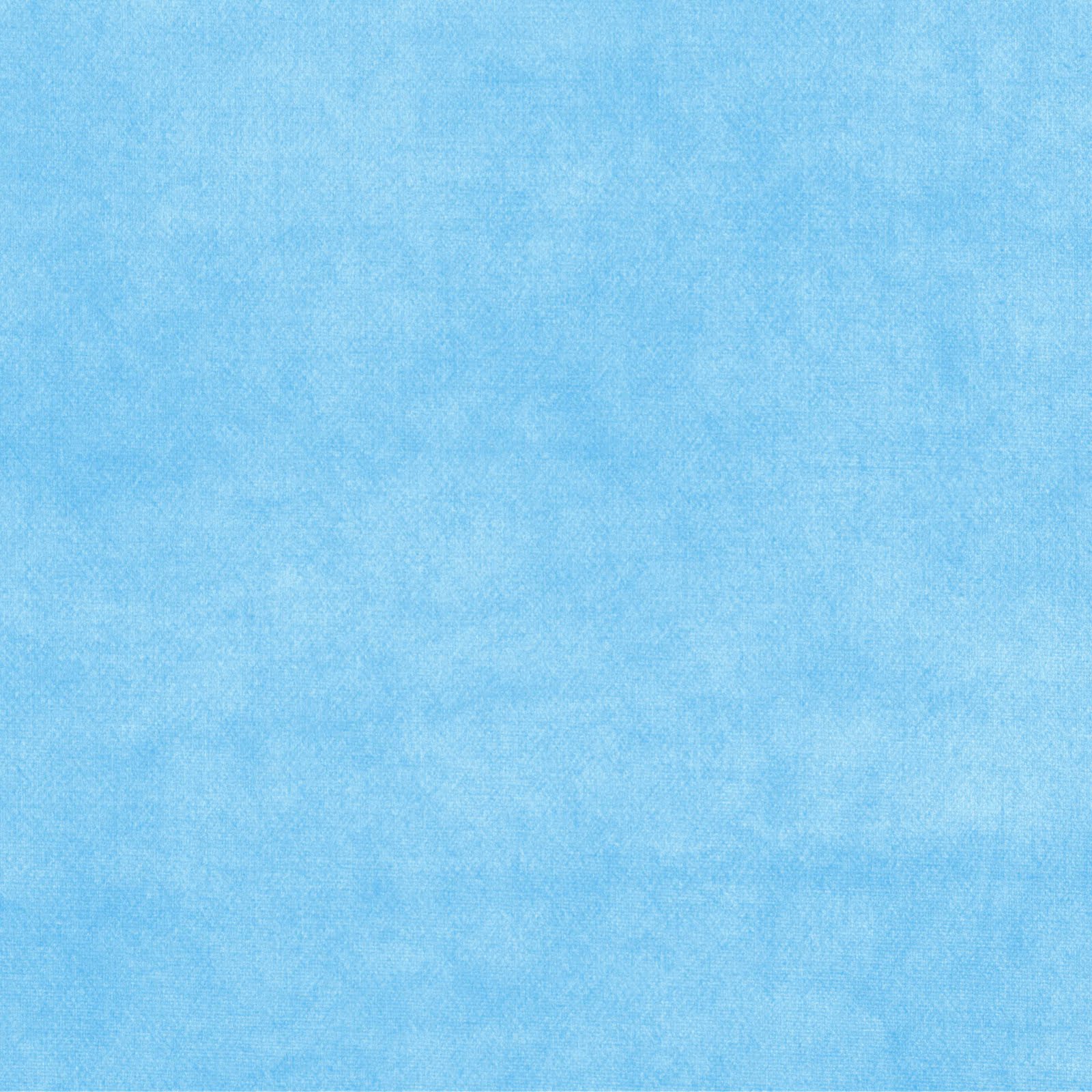 CONSECUENCIAS DE LA VIOLENCIA
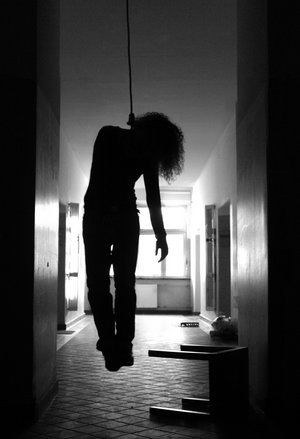 Psicológicas
Suicidio
Problemas de salud mental
Ausencia de Autoestima
Sentirse diferente a los demás
Tensión.
Agresión.
Perdón.